Использование мультимедийных презентаций на уроках английского языка.
Учитель: Кузьмина Ольга Геннадьевна.
Общие сведения.
Мультимедийная презентация-это представление чего-либо нового с использованием мульмимедийных технологий. Она как правило содержит комбинации следующих основных элементов: видео, аудио, рисунки, фотографии, текст, анимацию, навигацию.
Мультимедийная презентация Power Point
Классический вариант мультимедийной презентации, основан на демонстрации слайд-шоу. Этот вид презентаций отличается простотой использования и легкостью видоизменения содержания, основных параметров и настроек. Презентации Power Point необходимы для оптимизации учебного процесса, именно поэтому в настоящее время широко используются при проведении семинаров, тренингов и курсов повышения квалификации. Удобная слайдовая структура и возможность разместить достаточный объем графической и текстовой информации.
В состав данного вида презентаций включается графические объекты типа диаграмм, организационных структур, фотографий и схем.
Преимущества использования презентаций
Использование презентаций позволяет проводить уроки на высоком эстетическом и эмоциональном уровне( анимация, музыка)
Обеспечивает наглядность(не возникает проблем с отсутствием раздаточного материала с заданиями)
Привлекает большое количество дидактического материала
Повышает объем выполняемой работы в 1,5-2 раза
Обеспечивает высокую степень дифференциации обучения( индивидуальный подход к каждому ученику, применение разно уровневых заданий)
Повышает мотивацию и создает благоприятные условия для лучшего взаимопонимания учителя и ученика и их сотрудничества в учебном процессе.
Этапы работы над презентацией.
1. Подготовка
2. Ознакомление( изучение темы проекта)
3. Поиск текстовой информации( работа над названием проекта, формулировка целей, задач)
4. Обработка текстовой информации( заполнение слайдов)
5. Оформление презентации( вставка графической информации, мультимедийных приложений)
6. Защита проекта
7. Итог( высказывание мнений по своему проекту и по проектам одноклассников)
Критерии оценивания презентации
1. самостоятельность выполнения работы
  2. выполнение работы в срок
  3. наличие обоих продуктов (презентации и доклада)
  4. верное форматирование по образцу (для текста)
  5. гармоничность стиля, дизайна, содержания (для презентации)
  6. защита работы (с использованием презентации)
Презентация №1. Развитие навыков говорения.
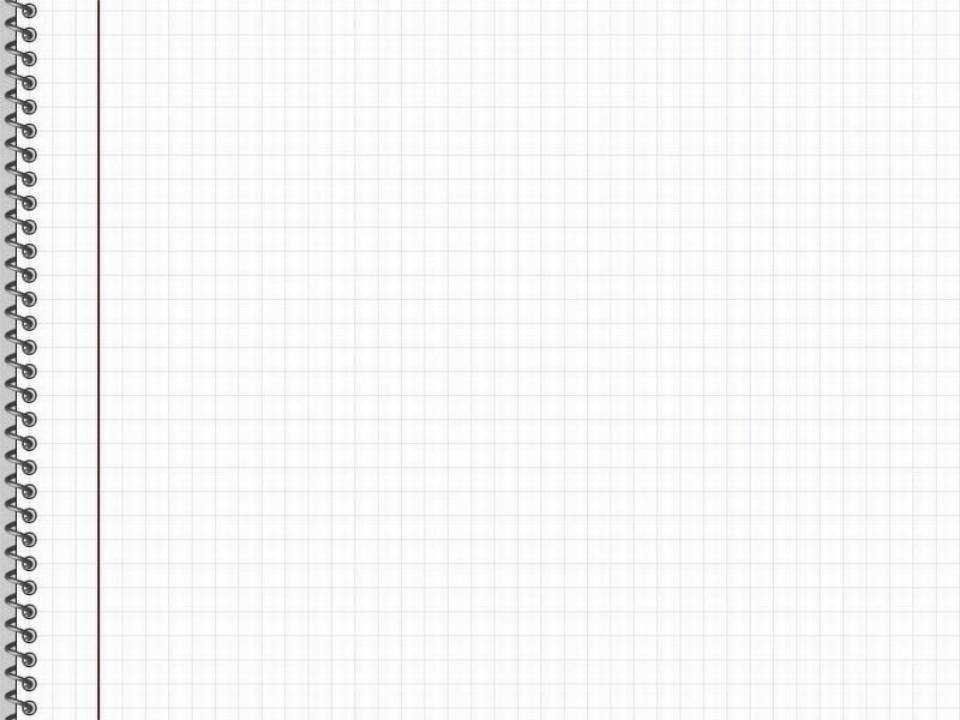 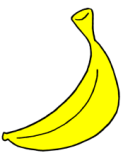 I love bananas
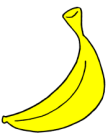 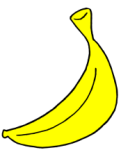 What do you usually have for your breakfast?
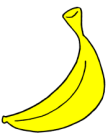 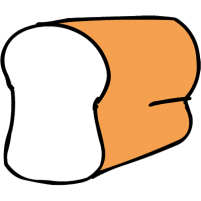 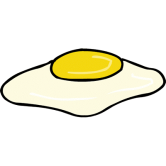 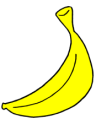 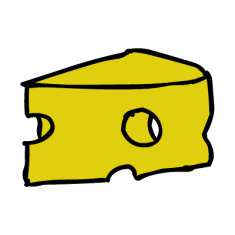 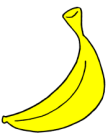 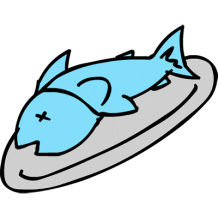 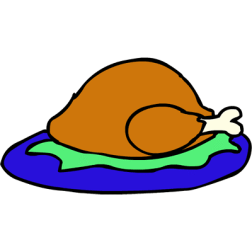 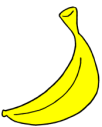 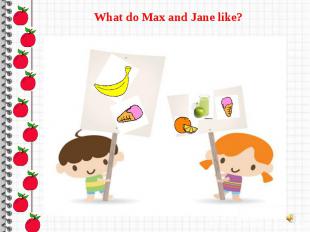 Презентация №3. Обучение грамматике.
Презентация №4. London quiz
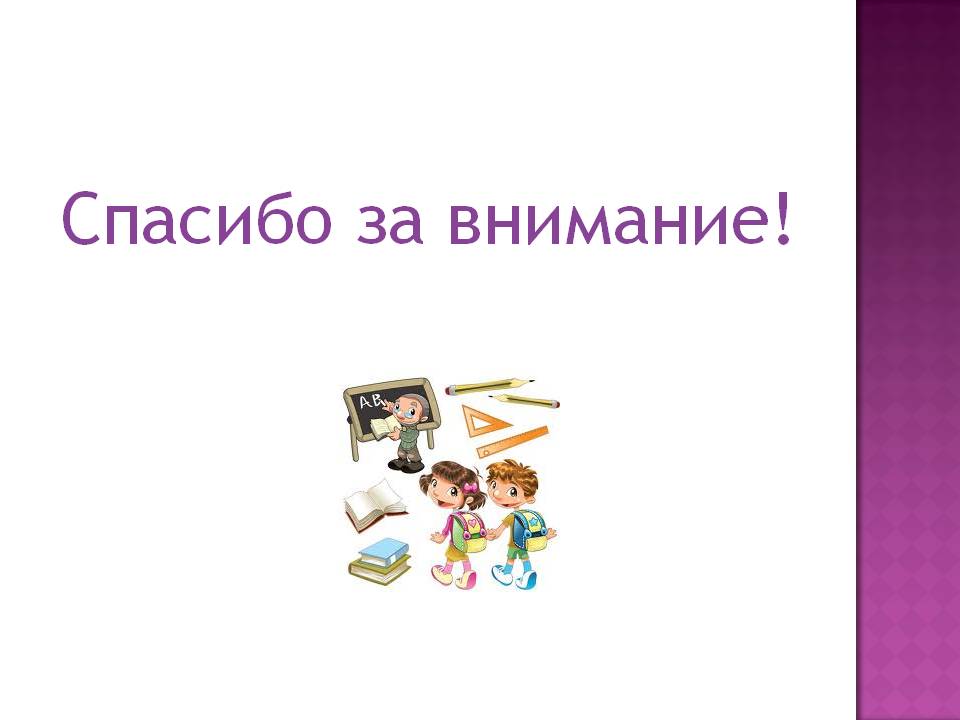